In the Name of Allah Most Gracious,  Most Merciful “My Lord ! Increase me in knowledge“ (Qur’an  Sura Ta Ha-20::114 Islamic Public Relations and globalization Munawar Sultana Mazumdar,India
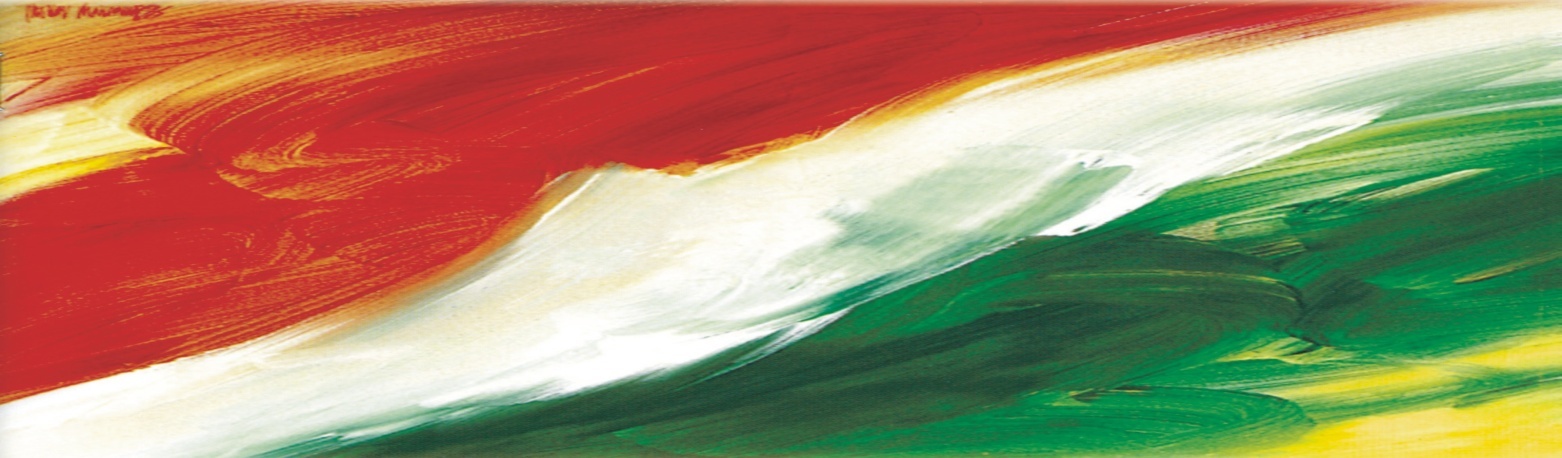 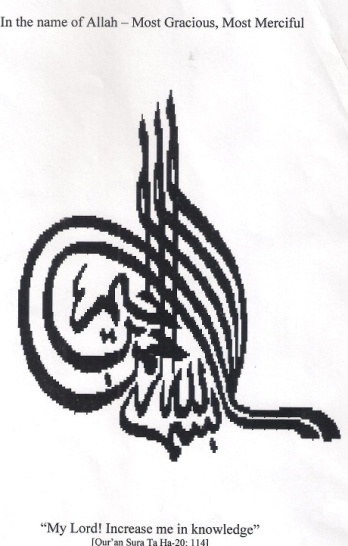 1Minorities in India, as per the National Commission of Minorities Act, 1992, are Muslims, Christians, Buddhists, Sikhs and Parsis.
2
■Among the minorities, Muslims account for over 72 % numbering 133 million in 2001.
■The Muslims in India are part of the main stream of the country and have no difference in rights. Rather they are safeguarded as Minorities to protect their culture and values.
3GLOBALIZATION
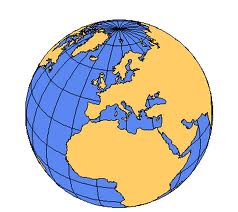 Since 1960 world system has under gone unprecedented technological and economic transformation through a complex process of change  manifested it self in the area of economical, technological, political, cultural environmental sphere.
Definition of Globalization  :-   No single definition exists. It is a multi dimensional process of change in the sphere of growth  and development.
It also refers to growing linkage inter-dependentness , inter connectedness among the countries, abolish economic boundary. It is compression of space distance and time, inter- weaving of difference system, values,
4   Positive Aspects of Globalization :-  ● It can be power full and dynamic force of growth. Foundation     for  enduring  and equitable  growth at international level can      laid.  ● It enable  the countries for optimum mobilization and utilization        all kind of resources, human and natural through reciprocal       access to world capital, finance and technologies. ● Creates jobs/ employment opportunity for millions of people.    Raise standard of living of the people to new level. ●  Promote international relations reduce conflict and strife. ●  It’s benefit inspire socialist, communist countries to adopt global       market economy.  ●  Creates  global consciousness in the area of common concern      like human right , global warming, saved planet, environmental       issues etc.
5
■The rapid advancements in the field of Information, Communication and Entertainment Technologies and the resultant explosive growth of the information intensive services sector have radically changed the world economic landscape. These changes have given rise to a new society based on knowledge. This has resulted in unprecedented competition  in business .
6
■This competition offers  new avenues of development, employment, productivity, efficiency, and enhanced factors of economic growth.
■In this environment of threats and opportunities nations need to be the best in order to attract foreign investment and participation. Conventional methods of business are no longer valid today. Thinking has to be strategic.
7
BUSINESS CHALLENGES TODAY
Global Competition – big players making in-roads
Competitive Business Environment
Customers’ Paradise
Attraction for international brands
Demand for quality
Cost Considerations
Environmental Pressures
Interpreting new business constituencies
Creating favorable image
Communicating organizational vision, mission and programmes to the stake holders
Attracting ,holding and motivating the talented human resource
8
Good or bad, Globalization is the irreversible process and each country and the community has to draw-up plans to take best advantage of this emerging new world where boundaries are fading out.
Many Islamic countries inching to wards globalization cautiously as many underdeveloped/developing countries view western power using the process to establish its hegemony,hold and influence.
9
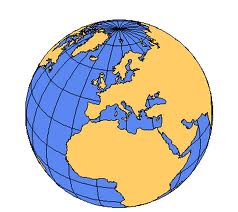 Public Relations 
■IMAGE  is...what  others feel  and perceive  about  you  !! The  Management  of  positive  Image  is Public Relations.
■Islamic Public Relation relates to up holding Islamic values and protect it from distortion, misinterpretation and slander so as to build a positive image of Islam, While discharging professional obligation.
1 0
Public Relation in Islam and Globalization
As in every religion, public relation in Islam is an age old practice. As the faith is meant for the public.
■Islam is a revealed religion, revelation is compiled in Holy “Quran”- also called kitab- meaning the book meant for public reading thus a most basic greatest public relation move, carrying the message of Allah to the world.
■ Islam also has a direct public relation activity in daily observance. Daily call for prayer ( Azan) in loud voice so as to reach the public, serve also to announce its existence in multi- religion countries, serving well the purpose.
■ Another PR initiative to publicise the concept of equality and plurality in Islam, The Prophet (Hazrat Mohammad)asked Bilal, a slave, to make the first call for prayer in Islam.
■ The mass “Namaz” prescribed in the Holy day of “Eid” is also a PR exercise, apart from having a religious significance, promote the concept of fraternity  and brotherhood. 
■The minarett   symbolise a community welfare PR tool.
11
Muslims are part of the Public Relations / Corporate Communications at different levels in the hierarchy.
Corporate Communications is Public Relations focused in a Business Organization.
Corporate Communications helps in building bridges between an organization and the public.
12
Indian context
The Public Relations Society of India (PRSI) is the voice of Public Relations practitioners in India and was established in 1958 to formulate and interpret the objectives and potentialities of Public Relations as a profession and also to undertake professional development programmes.
13
PR professionals are  required to build and consolidate their respective organizations through the power of communication. As the world is changing, countries are coming close to each other for  their business and commercial interests.  India’s potential , capabilities and business power attract the whole world for exploring opportunities to spread their wings in India.
14
The pillars of Corporate Governance are transparency, empowerment and accountability, corporate citizenship and social responsibility. Public Relations is as an exercise in effective and proper communication between the organization and the society to supplement  transparency in the global community.
15
Role of Muslim PR professional in Indian business
 All the Muslim countries are also looking for exploring opportunities in Indian market and the challenge for Muslim PR professionals in India is to interpret India to them in a positive way and vice- versa.
Muslim PR practitioners can be guiding light for the Muslim countries  to see India in right perspective and to remove their apprehensions , if any, whatsoever it is.
16
Muslim PR can play an active role in relation to non Islamic countries concerning:-
Political/regulatoy Factors
 Government policies- privatisation / protected economy/nationalisation/ trade practices.
International relationships-globalization; Participation of Global players in the economic process.
Controls and regulation/Advertising and promotion.  
Socio-Cultural factors:-  
Population/ Public opinion/ Education/Family structure/ socialistic approach in the society.
Religious /cultural environment and  crime scenario of the country.
17
GLOBALIZATION – AN INDIA EXPERIENCEIMPACT ON INDIA’S ECONOMY

To overcome the unabatted and continued economic crisis during the decade prior to 1991 government launch the new economic policy in 1991 bring in many reforms by liberising Government control and Regulation in almost in all sector of economy.
Foreign Investment :- Change in policy paved the way for participation by international Institutional finance and direct foreign Investment. Accreting process of Globalization.
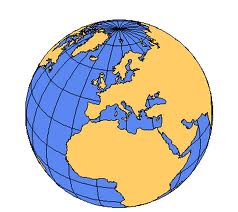 18
Economic Growth:-Foreign Investment rose from $97 million during 1990 -1991 to a peak of $8779 million during 2006-2007, rose to $12879 million during 2008-2009
Gross national income rose grew to $3375 bn occupying 4th rank  in Global position.
 Growth rate of GDP- has been very impressive from 5.7 during 1980-1990 rose to 9.7 during 2007-2008 
Per capital Income:- Has a steady rising graph from Rs.18,885 in March’ 2003 to Rs.37490 in March’2009
Share in world Exports rose from 0.52% in 1990 to 1% in 2007.Softwere and IT service export grew to $50bn during 2008-2009
Foreign exchange reserves rose from  a meager  $5.8bn in 1990-1991  reaching a peak of $314.61 bn in March;2008 .
19
Great Opportunities  for Indian companies:
■ 10 top Indian Companies become Global and multinational  by purchasing/ acquisition of more then 10 world class rank holder enterprises abroad, thus got a strong foot hold in Global Market. These Indian companies became not only global, also rank holder in world position. 
Conclusion :-   
Economic growth target in the wake of globalization shall be achieved despite  progress in social sector is not  being up to the mark
20
Welcome to India 
India 
is waiting for you…
    Come and be part of the  growth story of 
    the  emerging
    World Economic Power !
Muslim PR professionals will provide you Home away from Home !  
Key Words : Islam, Globalization,Economics, politics, PR , image, communication
*The writer is working as Chief Manager (HR/ PR) in Power Grid Corporation of India Ltd.
also  holding the position of Vice-President , East of, Public Relations Society of India  
( PRSI)
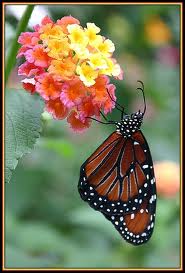 Thank you